Bridging the GapSupporting Students with School to School Transition
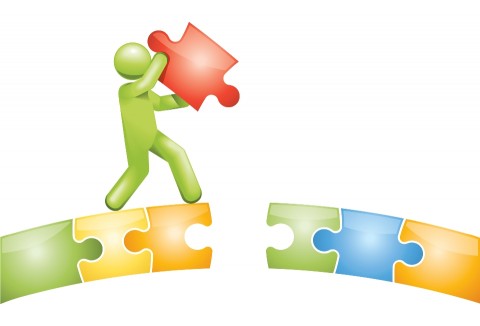 Raeanne Adams
Autism Consultant
English Language School Board, PEI
rmadams@edu.pe.ca
Transition
 “To change from one form, state, style or place to another.”
Cc
Change and Autism    Spectrum Disorder
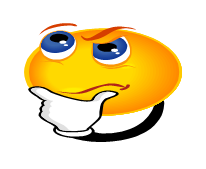 Observations
Increase in requests to stay an additional year.

Parents were expressing anxiety about changing schools.

Some students were experiencing an increase in anxiety and behaviors in the spring because they did not want to leave the school.

The typical visits that all students do to the Junior High or High School were not enough for students with ASD.

The focus was mostly on the building and how to get around not necessarily the staff personnel & the school community.
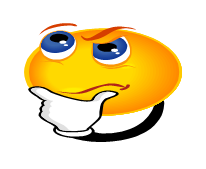 Observations
If they did go on additional visits, it typically was an Educational Assistant ( EA) who took them and as a result they would meet other EA’s and not necessarily specific staff.

Most of the information was auditory and as a result the students could not retain the information and sometimes became overwhelmed.

 Staff  who knew the student well were also anxious and struggling with how to prepare the student for the transition.

Students needed to be an active part of the process.
The Goal
To develop a tool to support students, schools and families that would support the school to school transitions.
To involve the students as active participants in the process.
To engage the staff from the receiving school in interacting with the student.
To provide an opportunity for the student to have a tangible, completed project from the process. They then could review this project as needed.
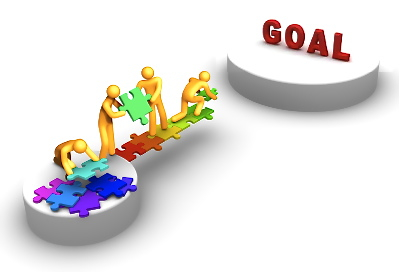 __(School Name)______PROJECT

Please note students can do some background research on the school they will be attending such as looking at the school  website prior to visiting. 
 *( Prepare Interview Questions for Principal prior to your next visit)